Муниципальное бюджетное дошкольное образовательное учреждениеДетский сад №12 «Журавлик  города Рубцовска Алтайского краяИгровые педагогические технологии интенсивного развития интеллектуальных способностей детей. Технология «Палочки Кюизенера»
Подготовили: Бердина Л. М.
Лопатина О. В.
Актуальность.
Эффективное развитие интеллектуальных способностей детей дошкольного возраста – одна из актуальных проблем современности. Это социальный заказ общества. Дошкольники с развитым интеллектом быстрее запоминают материал, более уверенны в своих силах, легче адаптируются в новой обстановке, лучше подготовлены к школе. Интеллектуальный труд очень нелегок, а учитывая возрастные особенности детей дошкольного возраста. Главная форма организации – игра, а основной метод развития – проблемно – поисковой. Существует множество разнообразных методик, которые обеспечивают интеллектуальное развитие детей. Одним из эффективных методик являются «цветные палочки» Кюизенера, которые дают возможность формировать в комплексе все важные для умственного развития мыслительные умения.
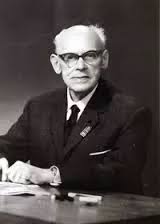 Джордж Кюизенер (1891 - 1976) - бельгийский педагог, автор уникальной методики. В течение многих лет работы учителем начальной школы, сделал многое для того, чтобы помочь своим ученикам в учебе. Его труды по обучению географии, биологии, музыке, искусству завоевали ему уважение коллег в родной Бельгии.

Одним из его изобретений был набор цветных деревянных палочек (в основу метода легла методика Фридриха Фребеля, немецкого педагога позапрошлого столетия). Кюизенер использовал их при обучении арифметике и обнаружил, что метод оказался весьма действенным. Он получал стабильно высокий результат обучения, а ученикам нравилось то, что они делали.
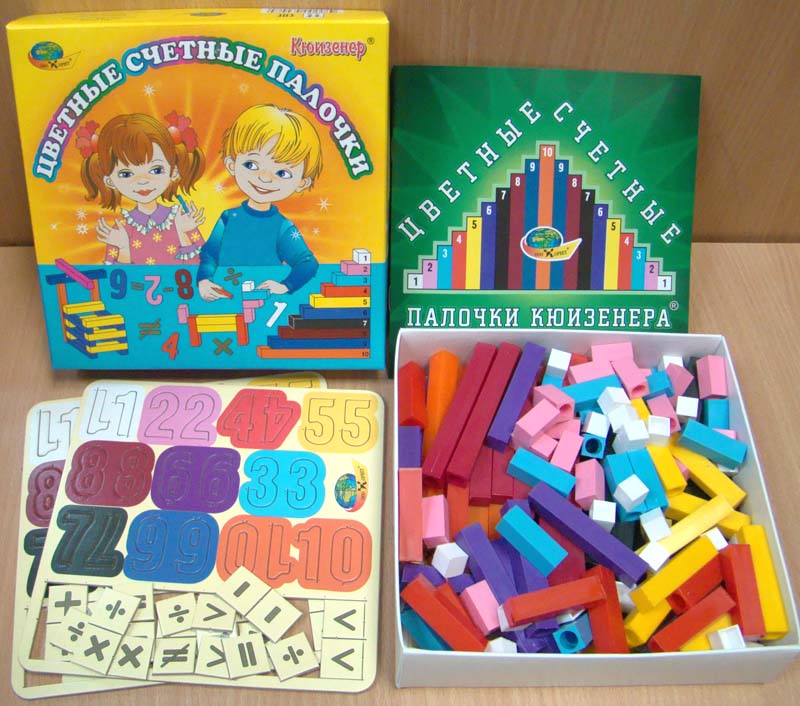 Палочки Кюизенера – это набор счетных палочек, которые еще называют «числа в цвете», "цветными палочками", "цветными числами", "цветными линеечками". 
Выпускаемые производителями счетные палочки Кюизенера отличаются количеством, цветовой гаммой и материалом (дерево или пластмасса). 
Для начала можно использовать упрощенный набор из 116 палочек. В нем 25 белых палочек, 20 розовых, 16 голубых, 12 красных, 10 желтых, 9 фиолетовых, 8 черных, 7 бордовых, 5 синих и 4 оранжевых. Палочки Кюизенера, в основном, предназначаются для занятий с  детьми от 1 года до 7 лет.
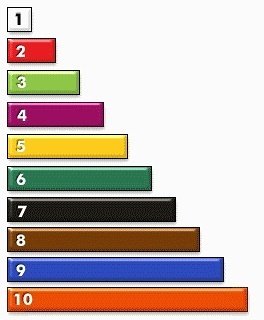 В наборе содержатся четырехгранные палочки 10 разных цветов и длиной от 1 до 10 см. Разработал Кюизенер палочки так, что палочки одной длины выполнены в одном цвете и обозначают определенное число. Чем больше длина палочки, тем большее числовое значение она выражает.
Игровые задачи цветных палочек Кюизенера.
Цветные палочки являются многофункциональным математическим пособием, которое позволяет "через руки" ребенка формировать понятие числовой последовательности, состава числа, отношений «больше – меньше», «право – лево», «между», «длиннее», «выше» и мн.др. Набор способствует развитию детского творчества, развития фантазии и воображения, познавательной активности, мелкой моторики, наглядно-действенного мышления, внимания, пространственного ориентирования, восприятия, комбинаторных и конструкторских способностей.
Этапы игры с детьми с использованием палочек Кюизенера.
1 этап – игры с детьми 3 – 5 лет 
Палочки используются как игровой материал, наподобие конструктора, кубиков.


2 этап  - игры с детьми 5 – 7 лет
Палочки выступают в роли математического пособия.
Первый этап - игры с детьми 3 – 5 лет.
Задачи по развитию математических представлений. 
Формирование представлений о цвете, размере, величине (длинный – короткий, широкий – узкий, высокий – низкий, большой – маленький).
 Развитие способности группировать предметы по цвету и величине. 
Формирование способностей к моделированию. 
Формирование дочисловых математических представлений. 
Формирование количественных представлений, способности различать количественный и порядковый счет, устанавливать равенство и неравенство двух групп предметов.
 Развитие умения различать и называть в процессе моделирования геометрические фигуры: квадрат, прямоугольник, треугольник, многоугольник, ромб. 
Знакомство с пространственными отношениями. 
Палочки Кюизенера вначале используется как игровой материал. Дети играют с ними, как с обыкновенными кубиками и палочками, создают различные конфигурации. Их привлекают конкретные образы, а также качественные характеристики материала – цвет, форма, размер. Но в ходе игры они замечают некоторые отношения между длиной палочки и числом.
Игры с детьми 3 - 5 лет с палочками Кюизенера.
Знакомимся с палочками. Вместе с ребенком рассмотрите, переберите, потрогайте все палочки, расскажите какого они цвета, длины.
Игра «Змейка» (сравнение предметов по длине, обозначение  словами результата сравнения: длиннее, короче, равные по длине)
Игра «У кого больше» ( закрепление  названия «треугольник», составление фигуры из палочек, сравнивание  треугольников по величине)
Игра «Разноцветные вагончики» (классификация предметов по цвету и длине. 
Игра «Столбики» ( классификация предметов по высоте, в сравнении называть, какой «выше», «ниже», «одинаковые по высоте») 
Игра «Кастрюльки» ( воспроизводить сходство модели с реальным предметом)
Игра «Числа 1. 2. 3. 4 5»  (знакомство с  образованием чисепяти цифрами до 5 , л до закрепление  умения различать количественный и порядковый счет, правильно отвечать на вопросы: «Сколько? Который по счету?» , называть числительные по порядку).
Игра «Дорога к дому» ( Закрепление  умение  измерять с помощью условной мерки; ориентироваться в пространстве на ограниченной площади)
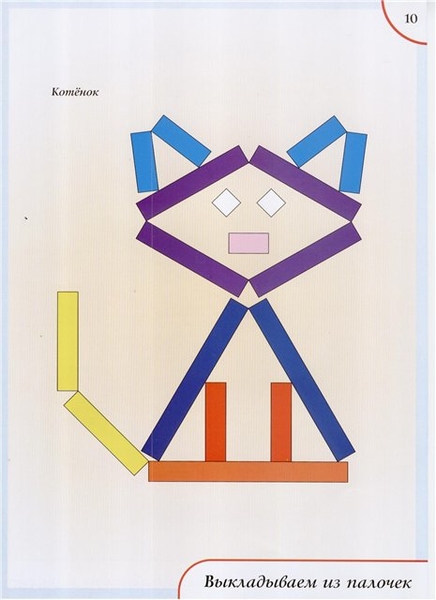 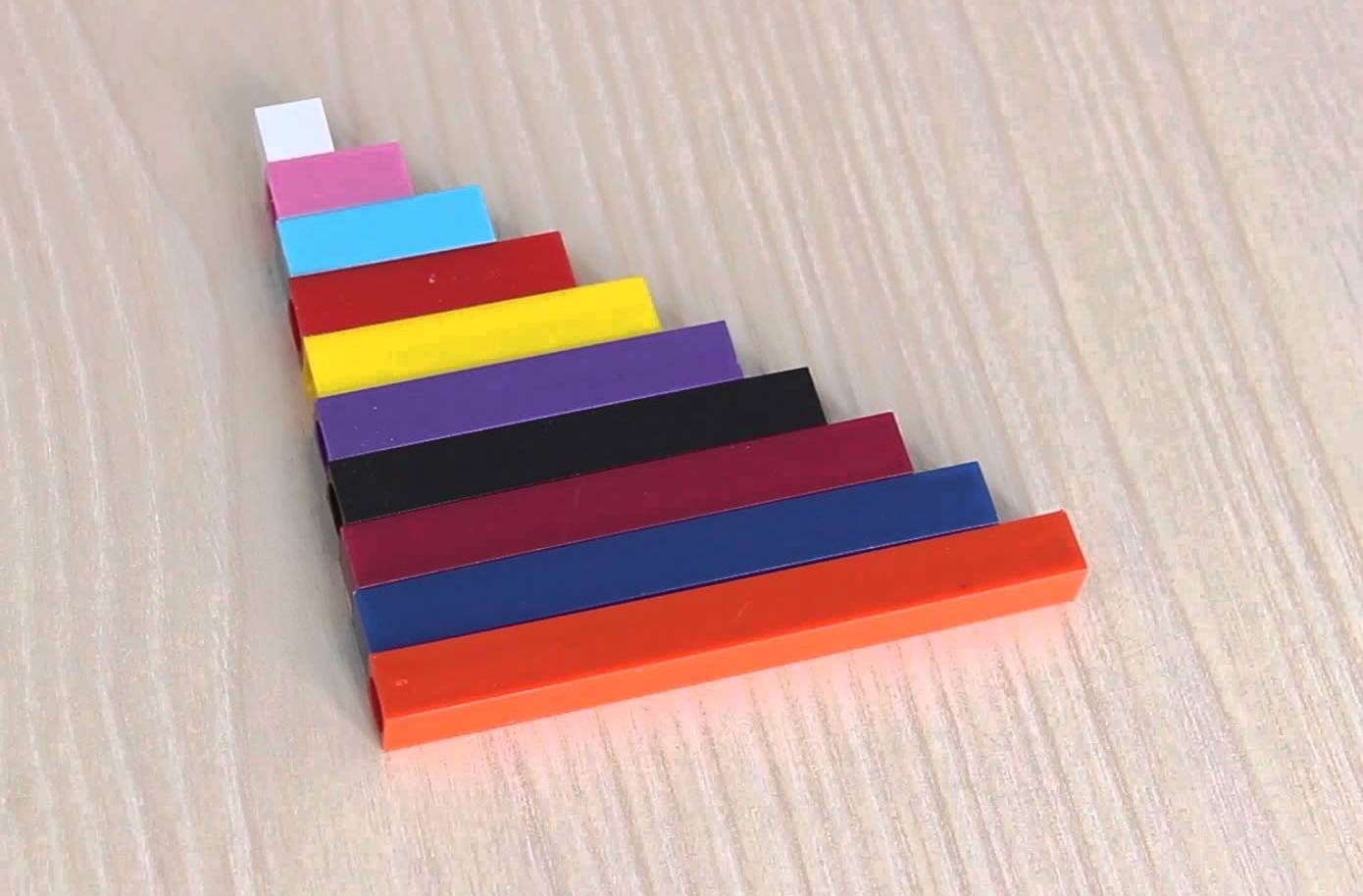 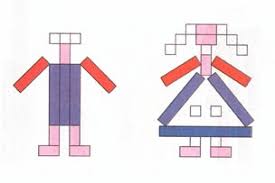 Второй этап от 5 до 7 лет.
Задачи по развитию математических представлений.

Формирование представлений о составе числа из единиц и из двух меньших.
 Знакомство с образованием чисел в пределах 10 и на основе измерения и цвета. 
Формирование у детей умения различать количественный и порядковый счет, отвечать на вопросы: «Какой? Сколько?» 
Закрепление умения делить целое на равные части, умения измерять с помощью условной мерки. 
Формирование представлений об изменчивости пространственных отношений. 
Закрепление умения обозначать словами месторасположение предметов в пространстве.
 Развитие математических действий. 
Решение логических  задач
Игры с детьми 5  - 7 лет с палочками Кюизенера
Игра «Сделай фигуру» (Закрепление  умения  составлять геометрические фигуры из палочек; названия геометрических фигур (треугольник, ромб, прямоугольник, трапеция, четырехугольник); различать количественный и порядковый счет, правильно отвечать на вопросы: сколько, который по счету?)
Игра «Числа 6, 7, 8 ,9, 10»  (знакомство с  образованием чисел до 10,  цифрами до 9,) 
Игра «Печенье» ( упражнение в измерении с помощью условной меры., определение, что больше – часть или целое; показать одну шестую и целое)
Игра «Книги на полке» ( упражнение в счете в пределах 10., увеличение  число на один, сравнивать предметы по толщине, сопровождая словами результат сравнения: «толще – тоньше»)
Игра «Выставка собак» ( развитие умений воспроизводить предметы по представлению; сравнивать предметы по величине; находить сходства и различия между предметами)
Игра «Мы с Тамарой ходим парой» ( упражнение в счете двойками., нахождение сходства и различия между предметами, осмысленное использование математического понятия  «пара»)
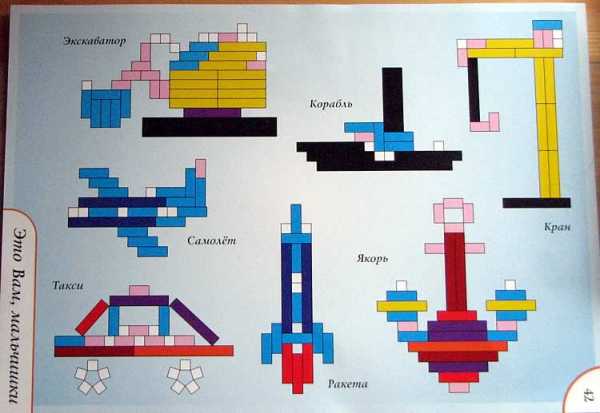 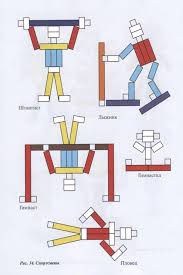 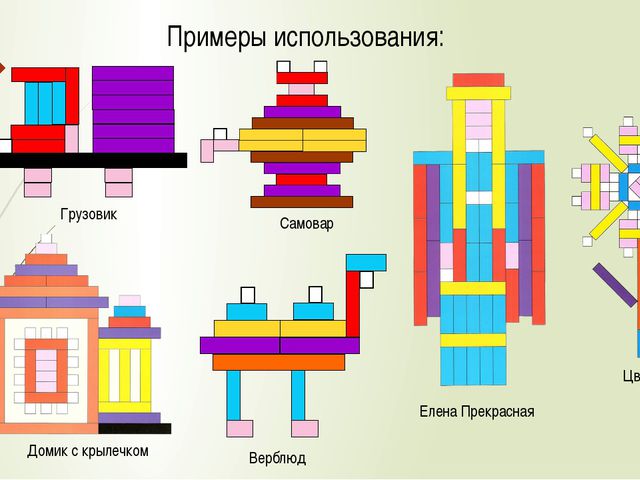 Опрос родителей.
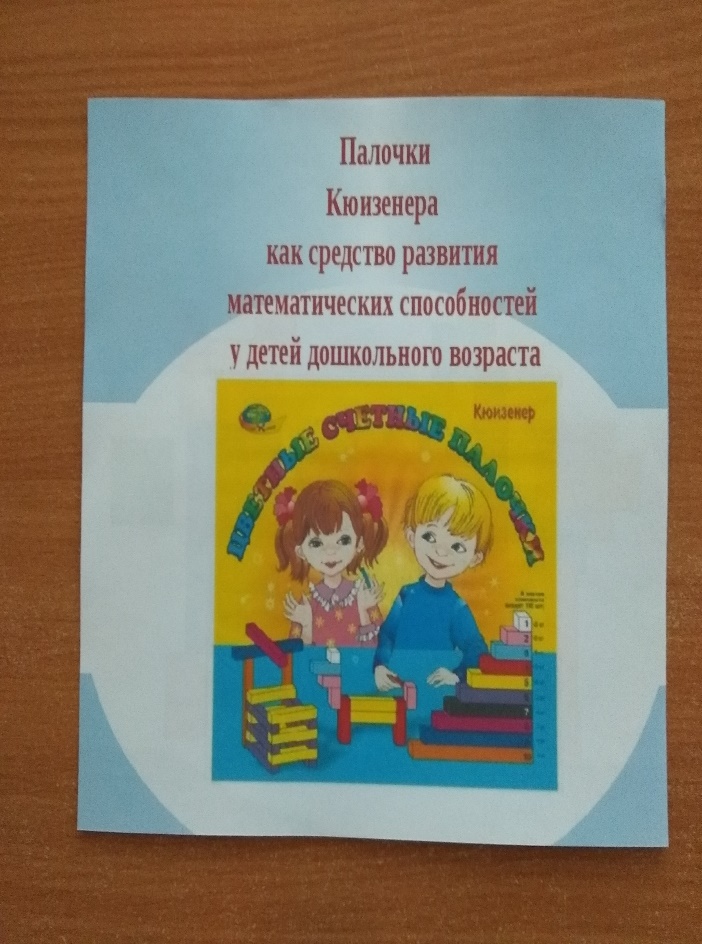 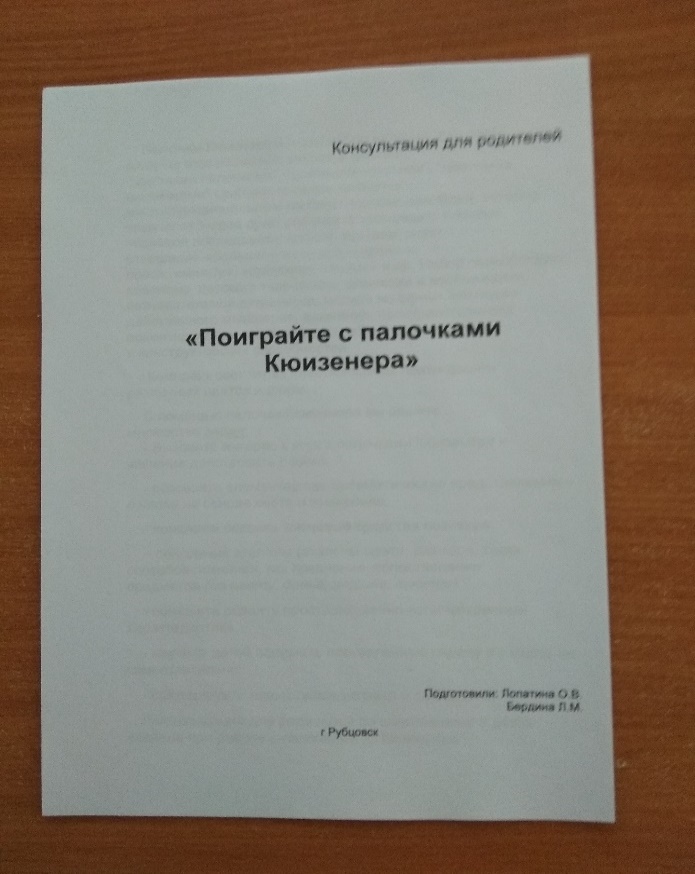 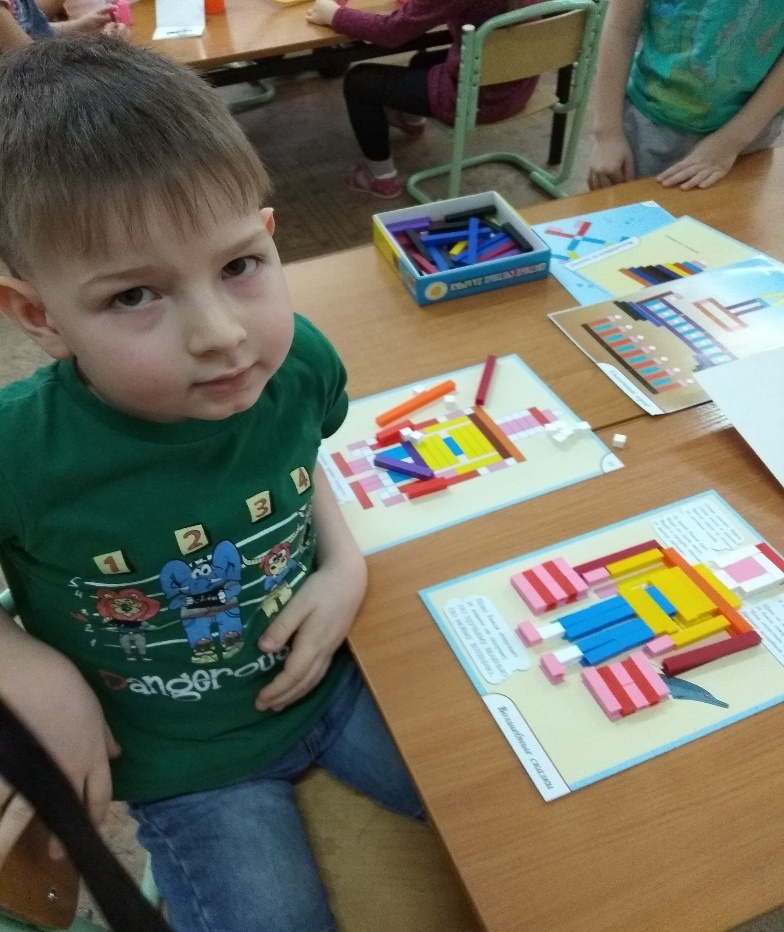 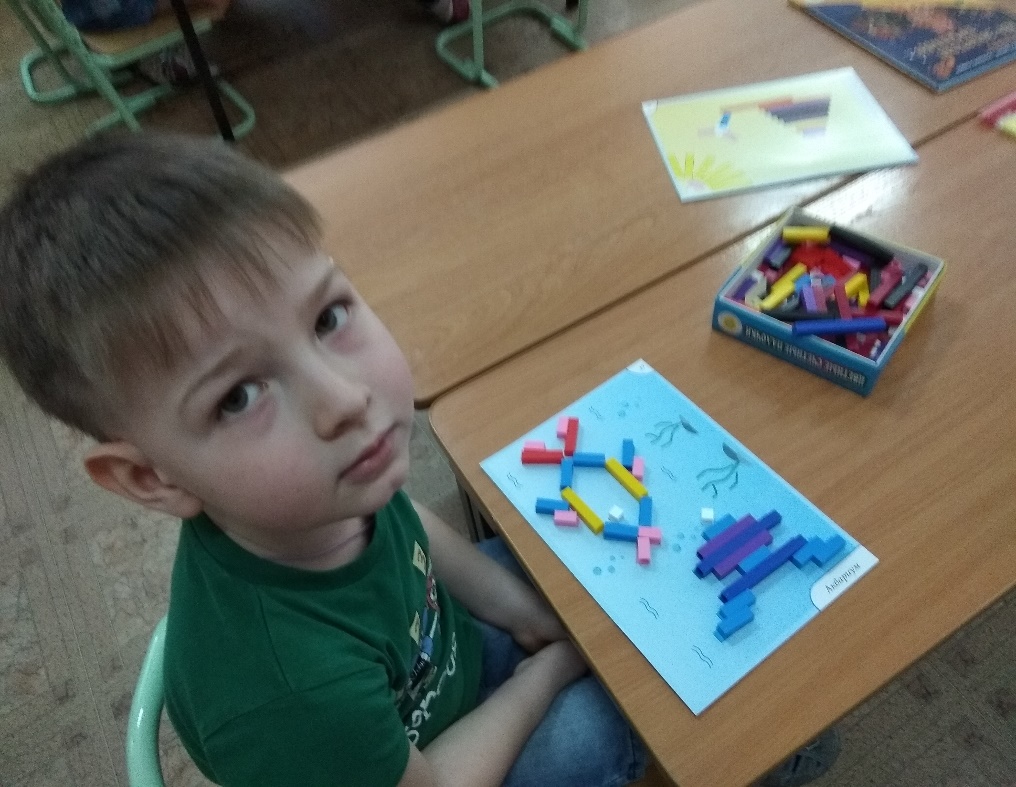 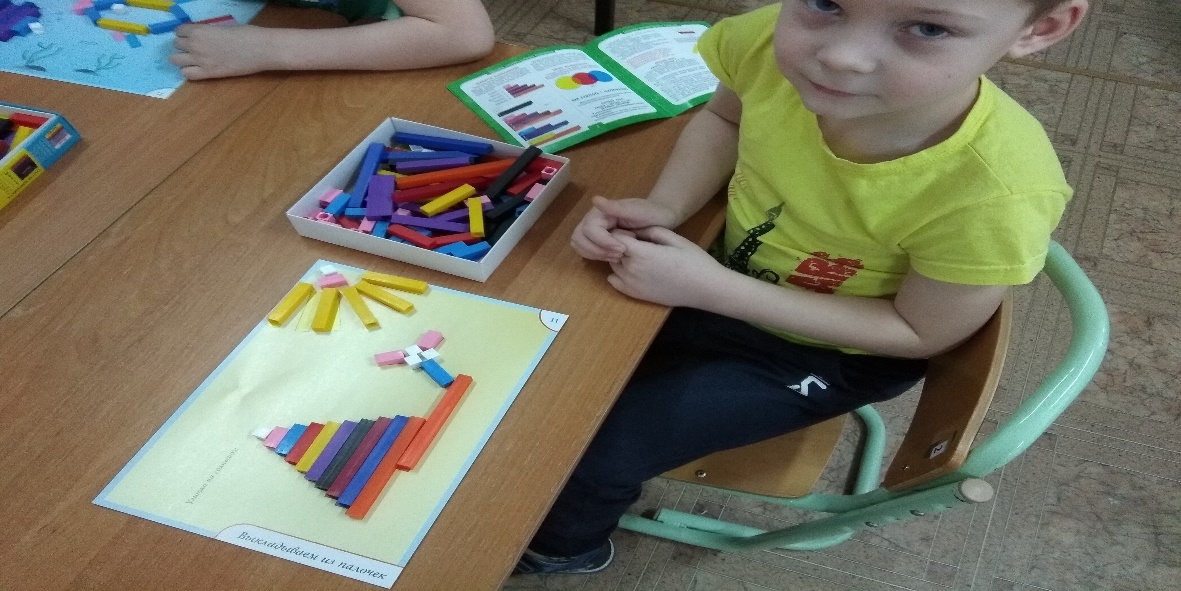 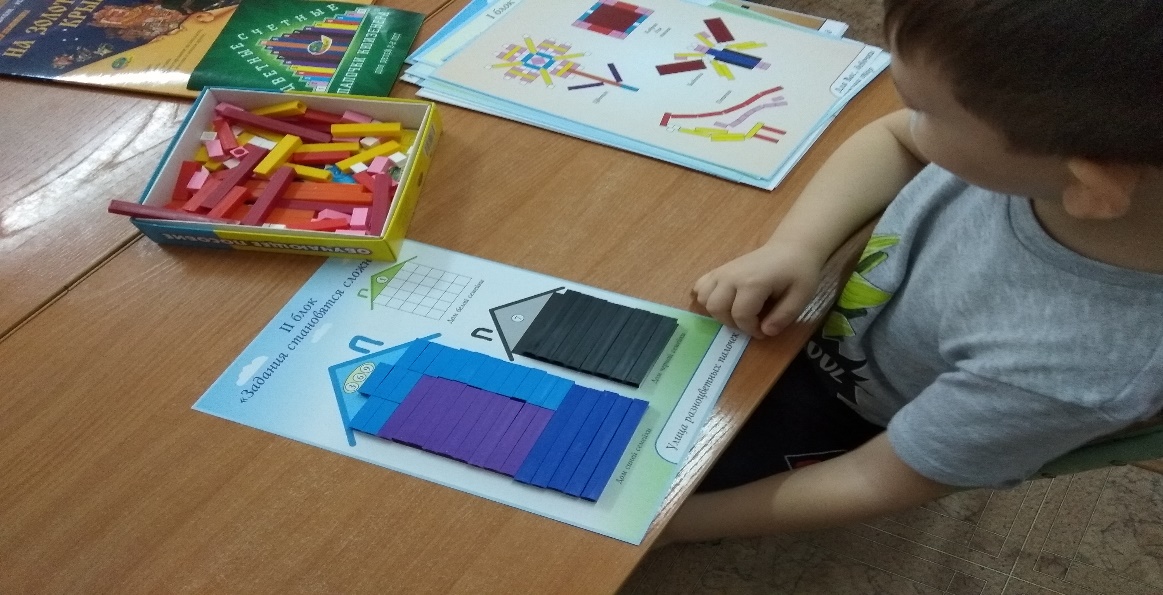 Спасибо за внимание!